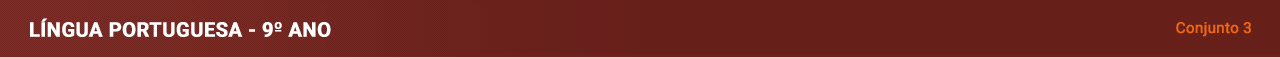 Unidade 7
1
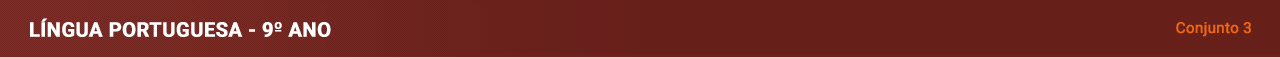 Artigo de opinião
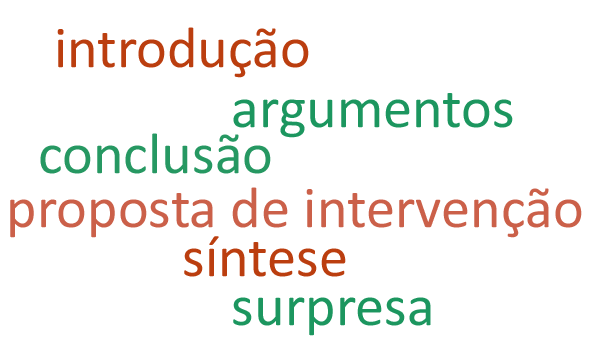 É um gênero argumentativo escrito por um articulista e publicado, geralmente, em jornais e revistas, com a finalidade de apresentar o posicionamento de uma pessoa sobre um assunto socialmente relevante e, algumas vezes, controverso.
2
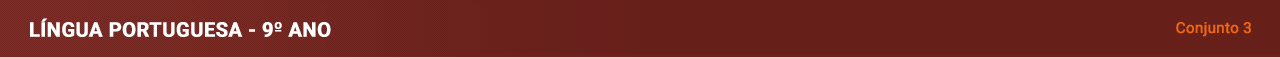 Regência nominal
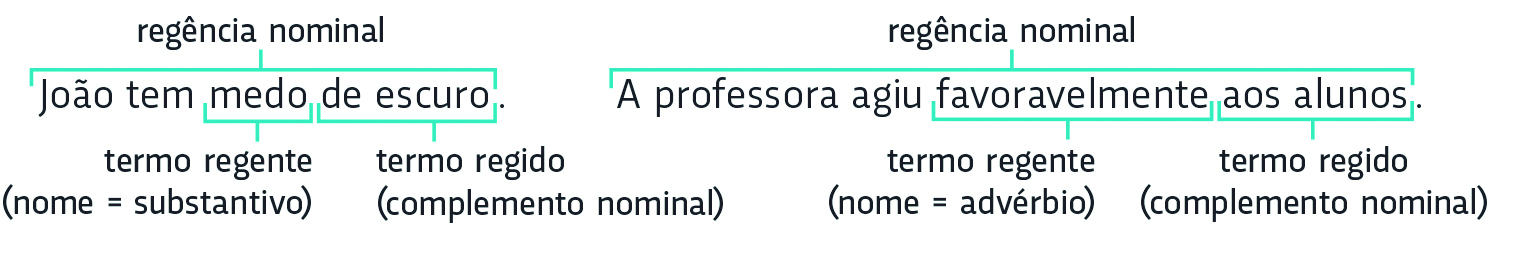 3
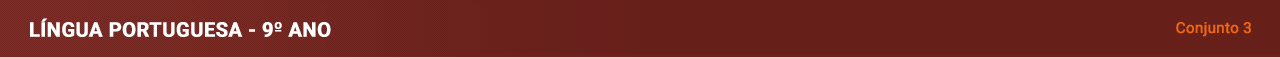 Crase
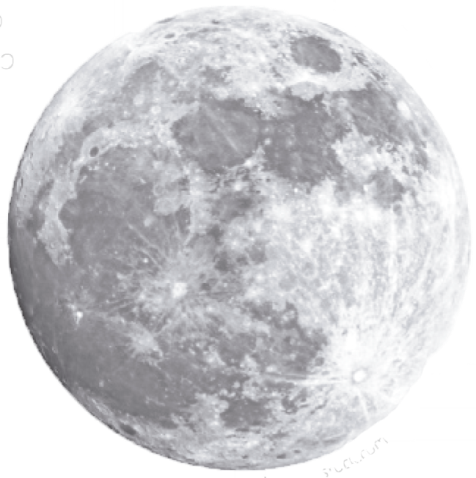 Conheça o primeiro turista a viajar à Lua.
bgodrick/Shutterstock.com
4
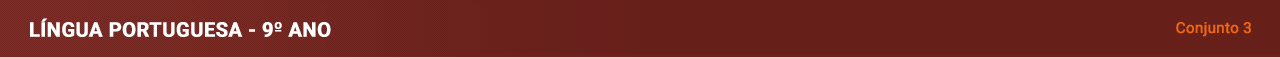 Crase
Nos exemplos, o verbo orbitar não exige preposição, pois se trata de um verbo transitivo direto. 
A expressão a é um artigo definido admitido pelo substantivo Lua. 
Já a expressão à Lua é uma locução adverbial de lugar, introduzida por preposição, e o substantivo Lua admite o artigo definido a, dando origem à fusão de duas letras idênticas (a + a), isto é, a crase.
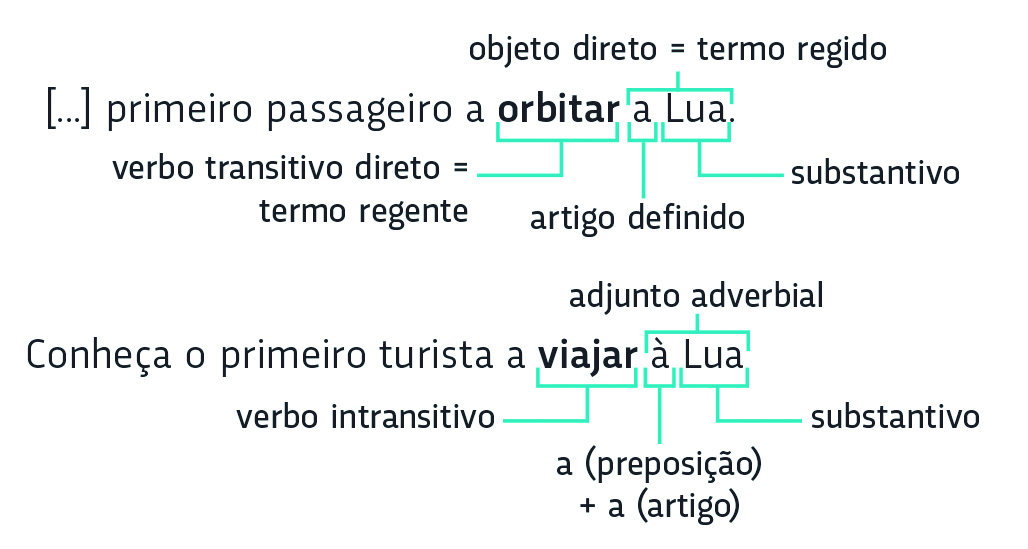 5
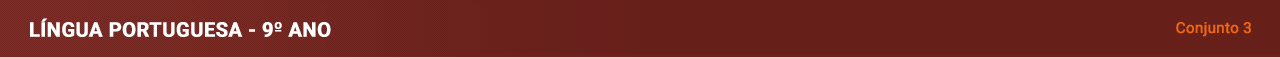 Editorial
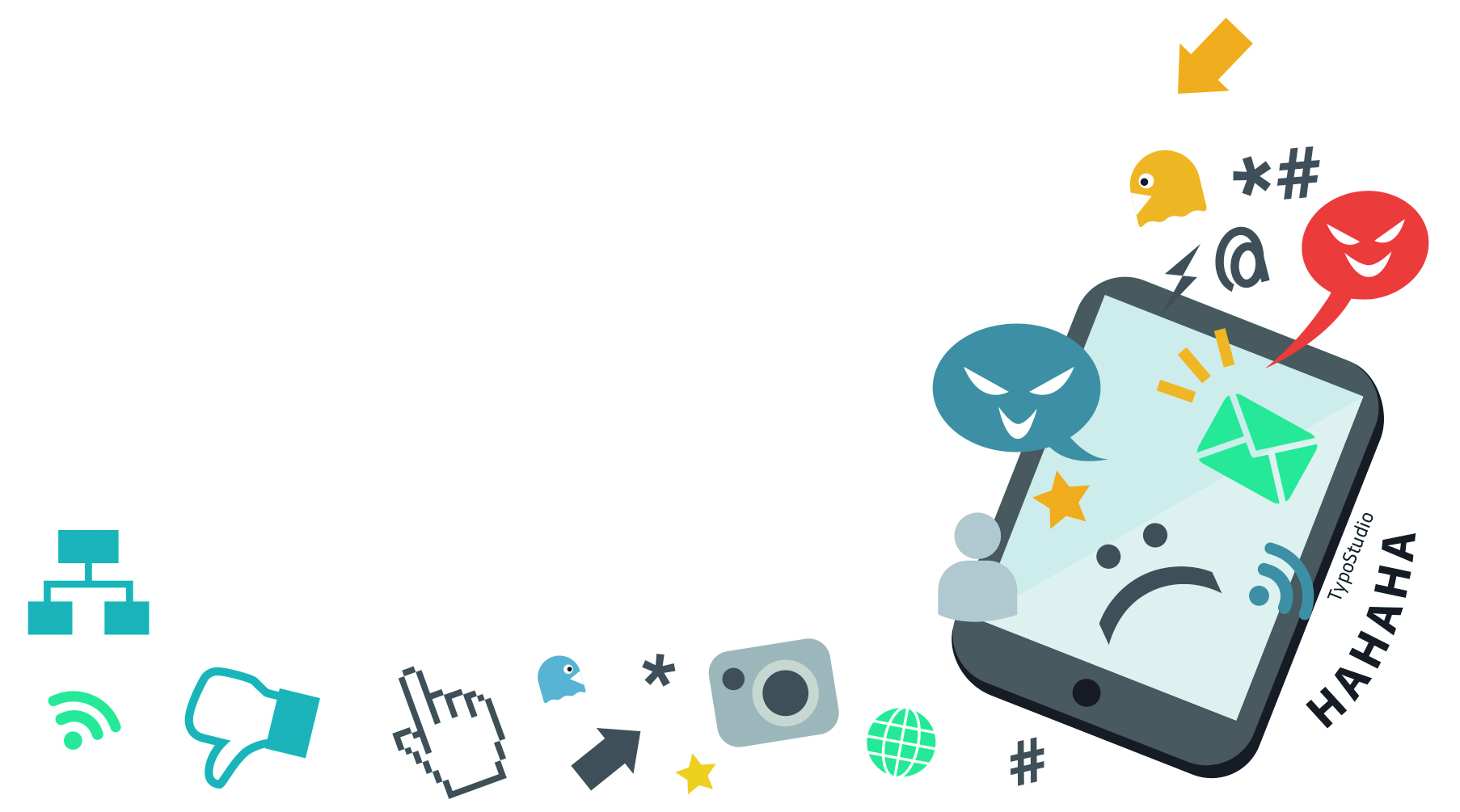 O editorial tem o objetivo de expor e comentar assuntos socialmente relevantes aos leitores, analisando-os criticamente por meio de estratégias argumentativas e revelando a postura ideológica de um jornal ou uma revista, por exemplo.
6
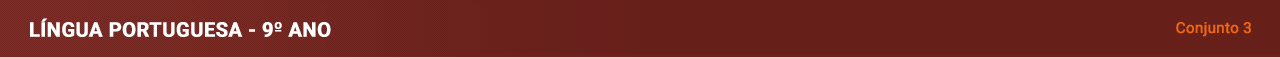 Colocação pronominal
A posição ocupada pelos pronomes oblíquos átonos em relação ao verbo é chamada colocação pronominal.
De acordo com a norma-padrão, são três as posições que os pronomes oblíquos átonos podem ocupar em relação ao verbo.
7
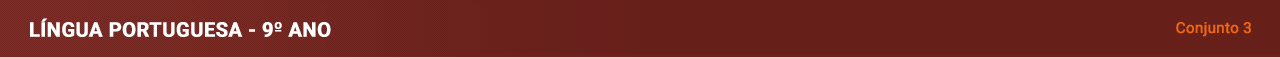 Colocação pronominal
8